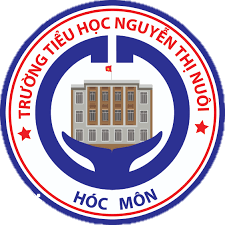 Luyện từ và câu
Luyện tập vềcấu tạo của tiếng
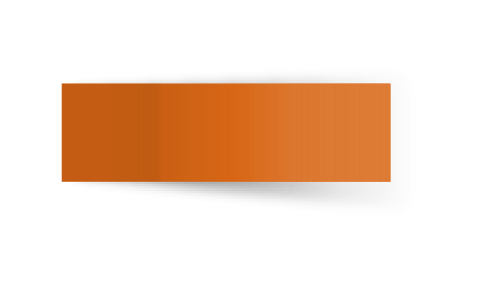 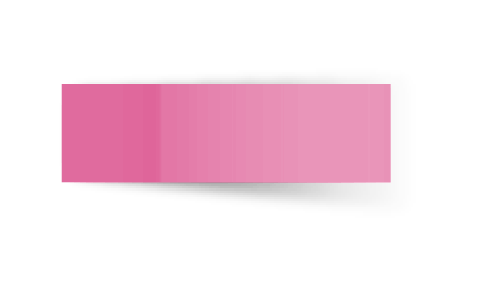 VBT
Tiếng Việt trang 6,7
01
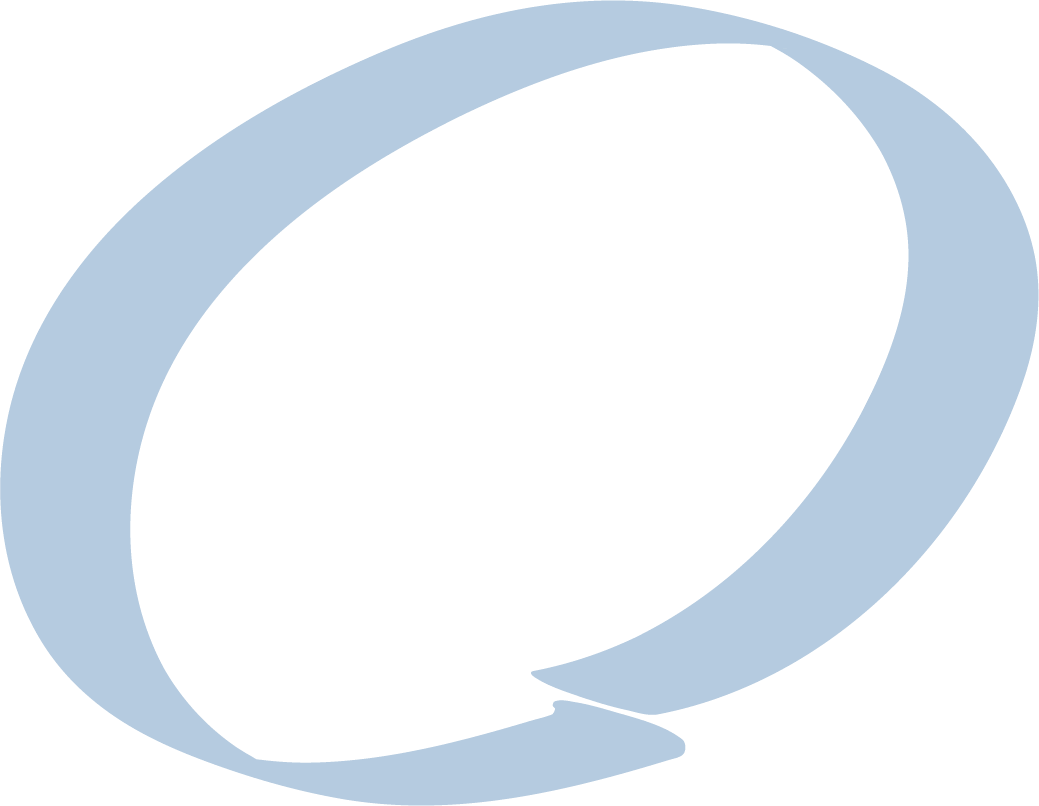 Ghi kết quả phân tích các tiếng trong câu tục ngữ sau vào bảng:
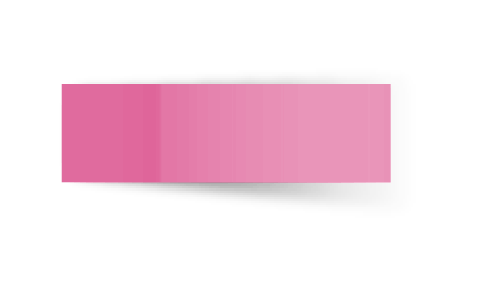 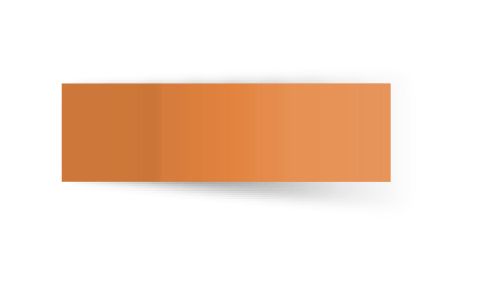 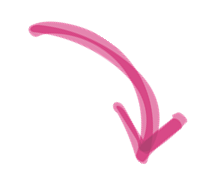 Khôn ngoan đối đáp người ngoài
Gà cùng một mẹ chớ hoài đá nhau
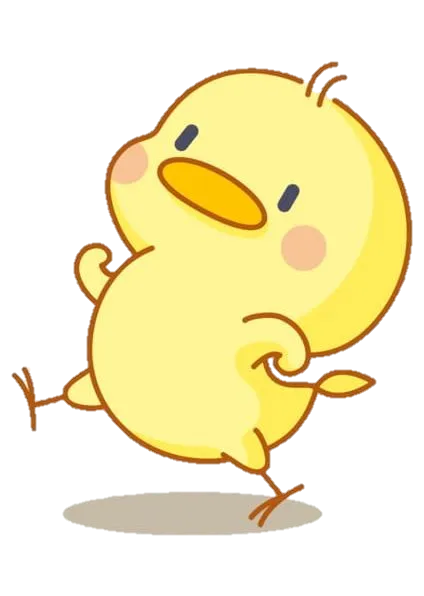 g
ôn
ngang
a
kh
huyền
c
ung
oan
ngang
huyền
ng
đ
ôi
sắc
m
ôt
nặng
m
e
đ
ap
sắc
nặng
ng
ươi
huyền
ơ
sắc
ch
ng
oai
huyền
oai
h
huyền
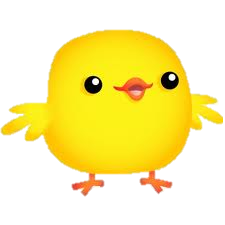 đ
a
sắc
nh
au
ngang
02
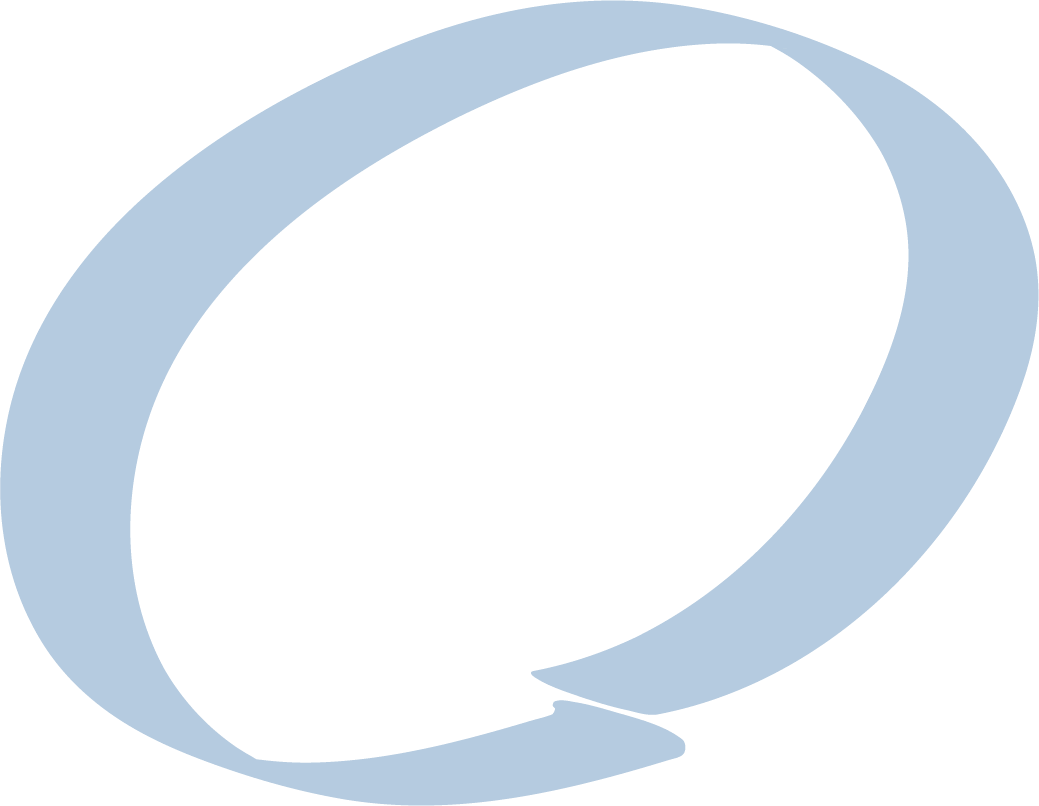 Những tiếng bắt vần với nhau trong câu tục ngữ trên là:
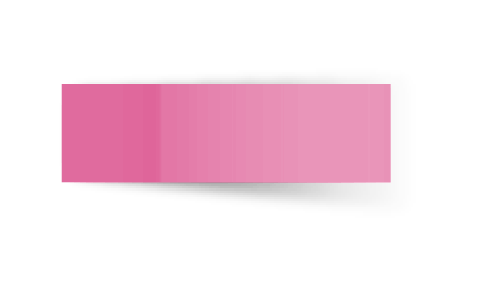 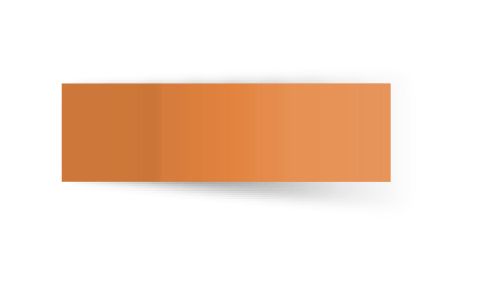 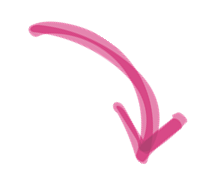 Khôn ngoan đối đáp người ngoài
Gà cùng một mẹ chớ hoài đá nhau
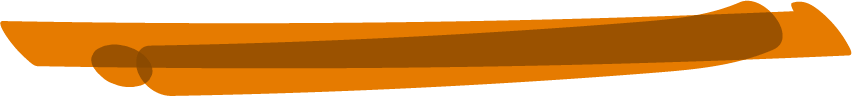 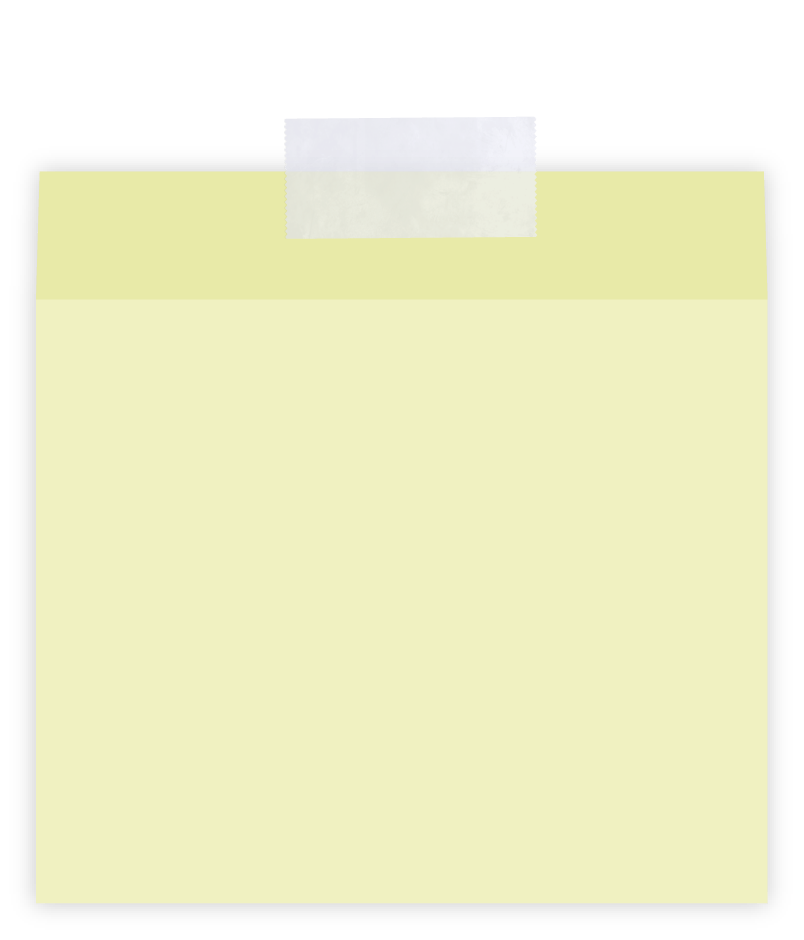 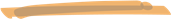 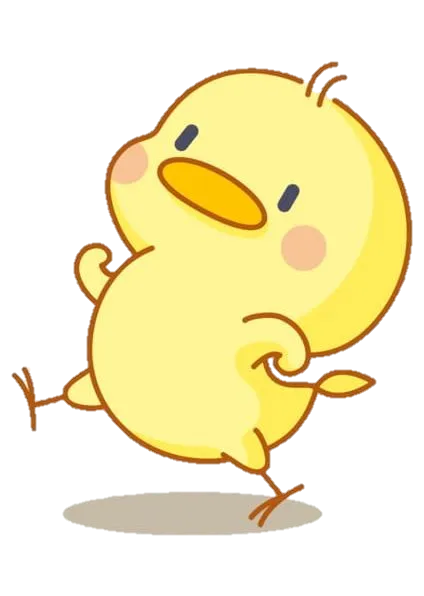 Hai tiếng ngoài-hoài bắt vần với nhau
Ý nghĩa câu tục ngữ
Đã là anh em một nhà (gà gùng một mẹ) thì phải yêu thương, giúp đỡ lẫn nhau.
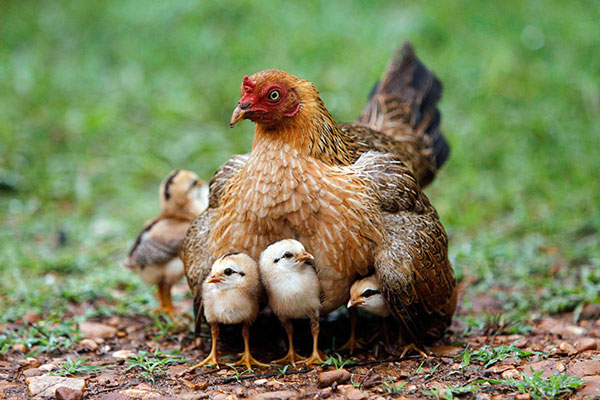 03
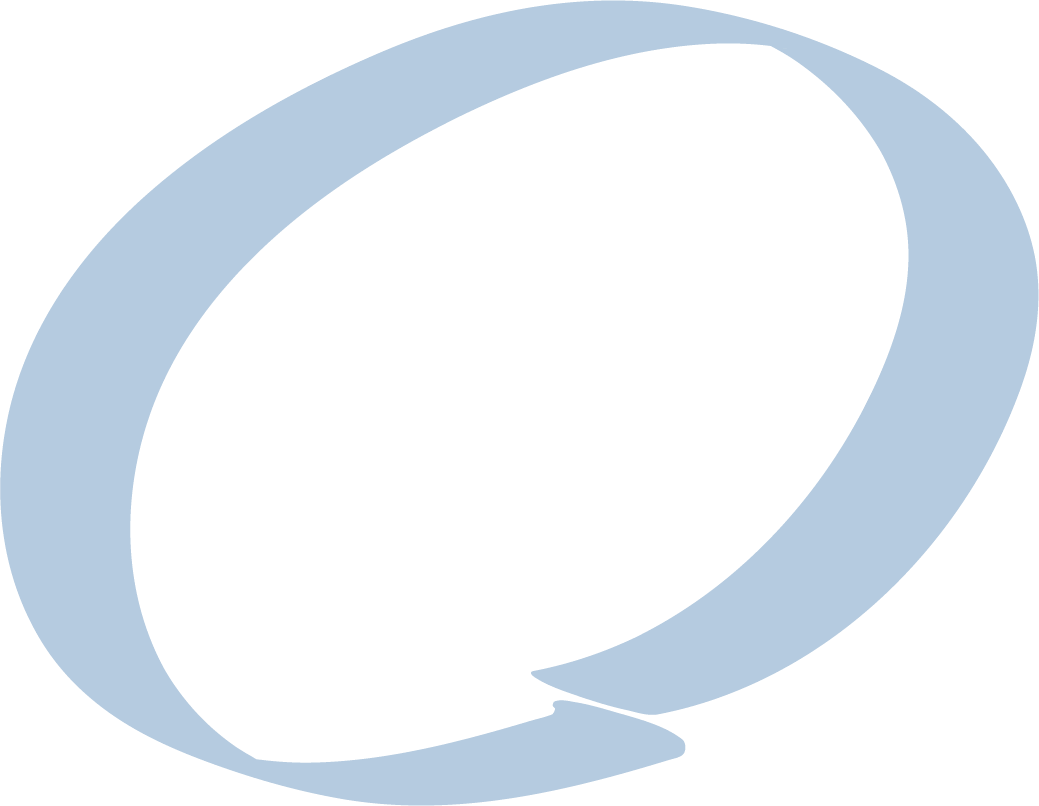 Ghi lại những cặp tiếng bắt vần với nhau trong khổ thơ sau. Cho biết
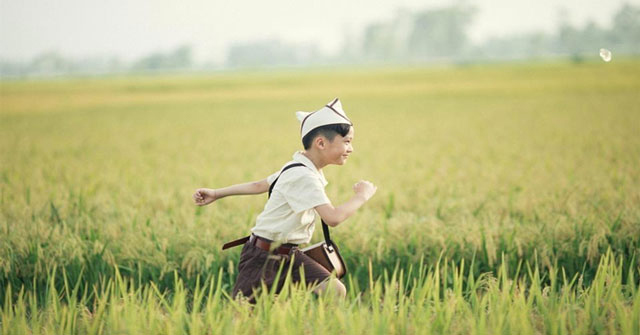 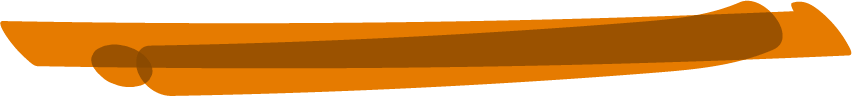 cặp tiếng nào có vần giống nhau hoàn toàn, cặp tiếng nào có vần giống nhau không hoàn toàn:
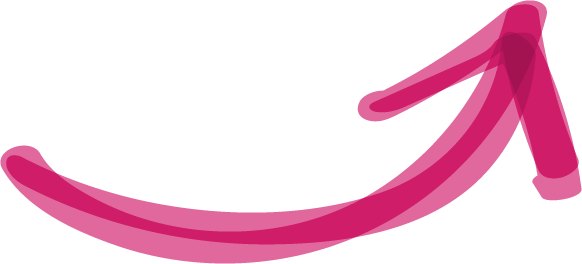 Chú bé loắt choắt
Cái xắc xinh xinh
Cái Chân thoăn thoắt
Cái đầu nghênh nghênh
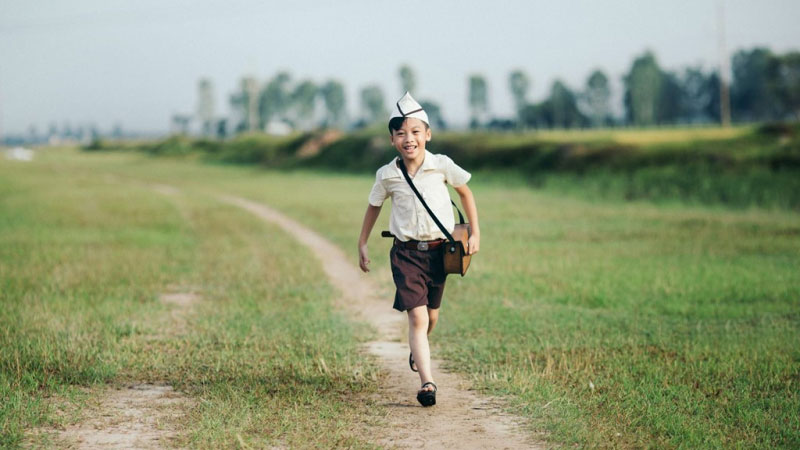 Những cặp tiếng bắt vần với nhau:
choắt-thoắt, xinh-nghênh
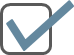 Cặp tiếng có vần giống nhau hoàn toàn:
choắt-thoắt
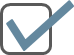 Cặp tiếng có vần giống nhau không hoàn toàn:
xinh-nghênh
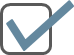 Qua các bài tập trên, em hiểu thế nào là hai tiếng bắt vần với nhau?
Hai tiếng bắt vần với nhau là hai tiếng có phần vần  giống nhau (giống hoàn toàn hoặc không hoàn toàn).
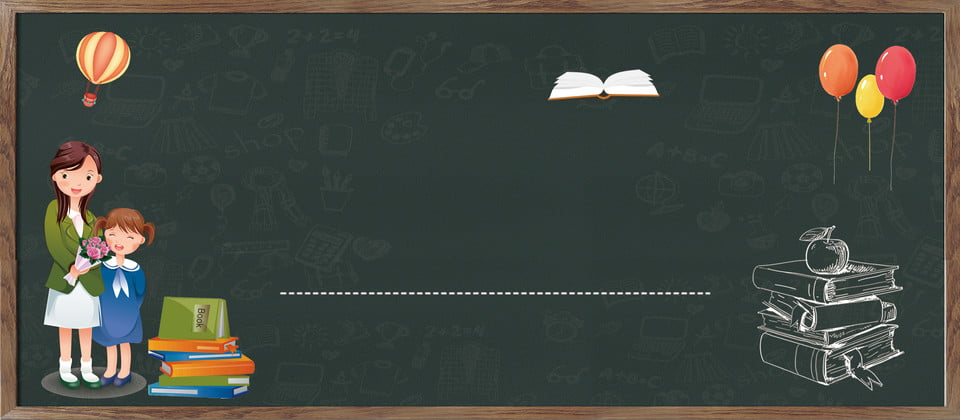 Chúc các em làm bài thật tốt
Chào tạm biệt các em!